Análisis predictivo de datos abiertos sobre el uso turístico del servicio de alquiler compartido de bicicletas de Nueva York
Una perspectiva desde la Ciencia de Datos
Carlos E. Jiménez Gómez 
Trabajo Final de Máster
Máster Universitario en Ciencia de Datos
2
15/06/2018
Motivación
Objetivos y preguntas a responder
Metodología
Estado del arte
Técnicas utilizadas
Resultados 
Conclusiones
3
15/06/2018
Motivación
4
15/06/2018
Motivación
Problemáticas en el uso/demanda del servicio público de alquiler compartido de bicicletas

El turismo como área estratégica en Nueva York: >60 millones visitantes en 2017

En general, análisis predictivos en la literatura sin segmentación de usuario

Aprovechamiento de datos abiertos

Especial interés de las administraciones en Smart Government
5
15/06/2018
Objetivos y preguntas a responder
6
15/06/2018
Objetivos
Análisis de datos abiertos sobre el uso del servicio público de alquiler de bicicletas de Nueva York (usuarios turistas)

Análisis predictivo comparativo de modelos bajo un enfoque de machine learning. Especial interés en función de precipitaciones y eventos (festivos)

Mostrar la necesidad estratégica de construir una organización pública orientada al dato e integrar la perspectiva de la ciencia de datos en su ecosistema organizacional
7
15/06/2018
Preguntas a responder
¿Podemos considerar los eventos -identificados con días festivos y fines de semana- como variables sustanciales en la predicción de la demanda diaria de bicicletas por usuarios no suscritos al servicio público de alquiler de bicicletas?

¿El alquiler y la demanda de bicicletas por parte de los usuarios turistas (no suscritos o  Customer), se rige por los mismos patrones que el de los usuarios suscritos (Subscriber)?
 
¿Qué algoritmo y, en base a éste, que modelo arroja mejores resultados en la predicción de la demanda diaria de bicicletas por parte de los usuarios no suscritos?

¿A partir de un análisis de uso de bicicletas segmentado por tipo de usuario y de la predicción sobre el mismo, que propuestas podrían aportar valor a la gestión de recursos de la ciudad, la planificación y al diseño de políticas públicas en las áreas de transporte y turismo?
8
15/06/2018
Metodología
9
15/06/2018
Metodología
Seguimiento de las fases propias de un proyecto de Ciencia de Datos

Análisis del ámbito, problemáticas y preguntas a responder
Identificación, recogida y almacenamiento de conjuntos de datos
Preprocesado, preparación de datos y análisis inicial, incluyendo visualización preliminar
Visualizaciones y análisis visual
Machine learning: 


Análisis de resultados
Conclusiones y respuestas a las preguntas planteadas
Entrenamiento y test de modelos clasificación
Predicción de los modelos y análisis comparativo
10
15/06/2018
Estado del arte
11
15/06/2018
Estado del arte
Análisis - Machine Learning
Martins et al., (2015); Feng y Wang (2017). Random Forest
Thu et al., (2017); Liu et al. (2015). Red Neuronal Artificial 
Datta (2014). AdaBoost
Nekkanti (2017). J48 
Nekkanti (2017); Martins et al. (2015). Utilizan Naive Bayes y Red Bayesiana
No se profundiza en la segmentación por tipo de usuario
Detalles generales sobre la preparación de datos

Organizacional - estratégico:
Kaplan et al. (2014).  Ante un hipotético escenario de vacaciones, interés de los potenciales turistas en estos servicios
Vogel et al. (2011). Patrones de comportamiento en los sistemas de uso de bicicleta para mejora de planificación estratégica y operativa.
12
15/06/2018
Técnicas utilizadas
13
15/06/2018
Técnicas utilizadas (I)
Preprocesado, preparación y almacenamiento de datos (R, PostgreSQL)

Conjunto de datos para visualización:

Julio 2017: 1.735.599 observaciones de  21 variables

Segmentación/granularidad:
2 tipos de usuarios
Diaria
Semanal
Mensual
14
15/06/2018
Técnicas utilizadas (II)
Preprocesado, preparación y almacenamiento de datos (R, PostgreSQL)

Conjunto de datos para machine learning (I):

Abril a septiembre 2017: más de 10 millones de observaciones de 21 variables
Agrupadas por día en 183 observaciones y 6 variables:
Demanda diaria (clase a predecir, con 3 niveles: Baja, Media, Alta por método K-medias)
Día (del año)
Precipitación
Laborable/festivo
Mes
Día de la semana
15
15/06/2018
Técnicas utilizadas (III)
Preprocesado, preparación y almacenamiento de datos (R, PostgreSQL)

Conjunto de datos para machine learning (II):

Segmentación para usuario Customer

3 conjuntos para entrenamiento y test (variación tipo variable día)

1 conjunto con nuevos datos para predicción

Validación cruzada con 10 particiones
16
15/06/2018
Técnicas utilizadas (IV)
Análisis georreferenciado, mapas y visualización de características (Carto)

Análisis comparativo machine learning y predicción (Weka)
J48
Random Forest
AdaBoostM1
Red Neuronal Artificial
Naive Bayes
Red Bayesiana

Búsqueda hiperparámetros y mejor clasificador (AutoWeka)
JRip

Evaluación de clasificación correcta (Weka)
AUC ROC
F measure
17
15/06/2018
Resultados
18
15/06/2018
Visualizaciones (I)
12.000
6.100
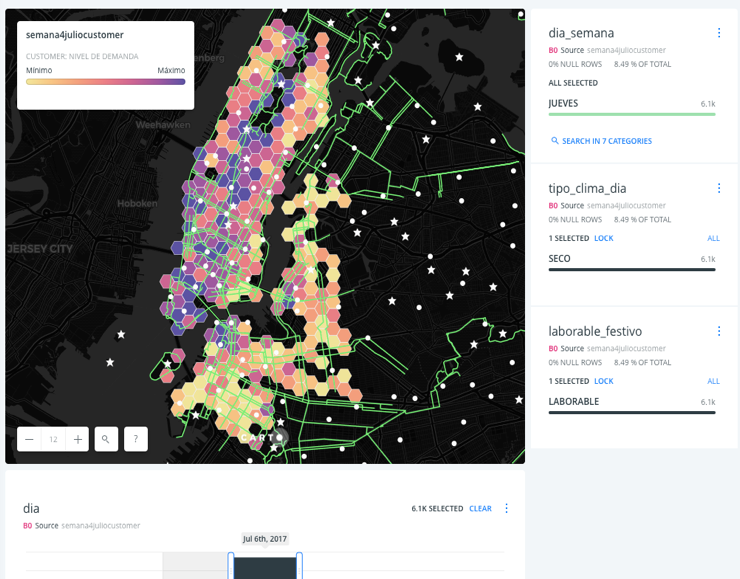 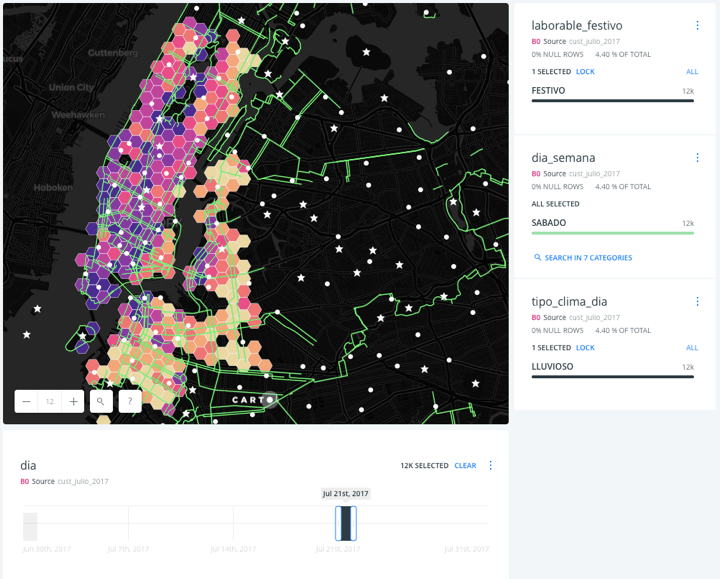 19
15/06/2018
Visualizaciones (II)
Diferentes densidades (misma zona) y preferencia días festivos (Customer) vs. laborables (Subscriber)
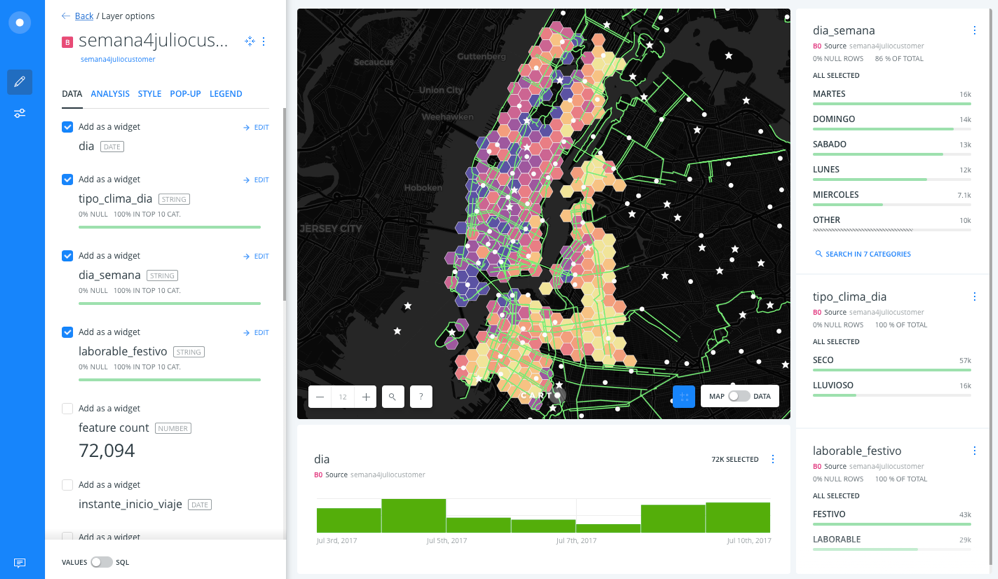 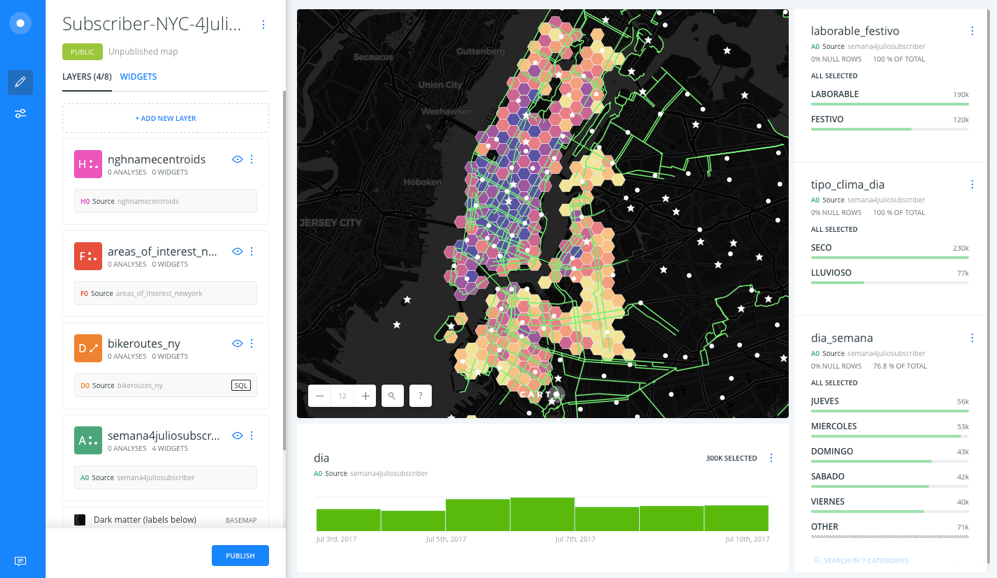 20
15/06/2018
Visualizaciones (III)
Identificación de puntos de mayor afluencia turística: valor para decisiones en la priorización de estrategias y planificación
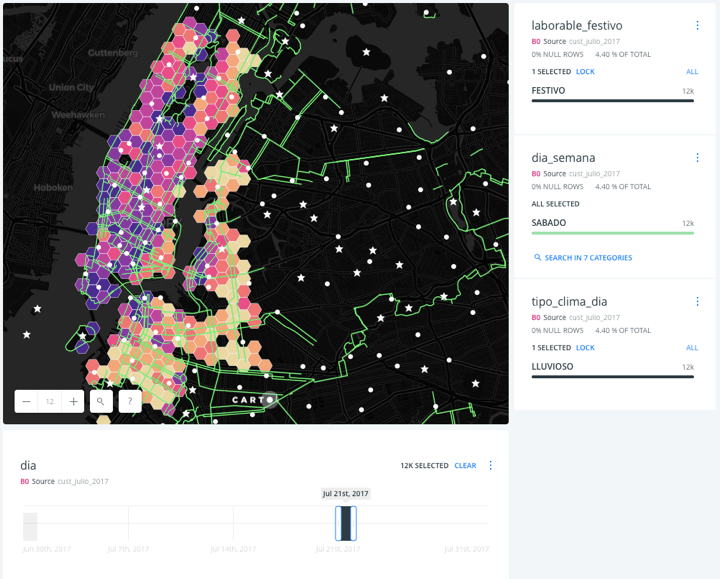 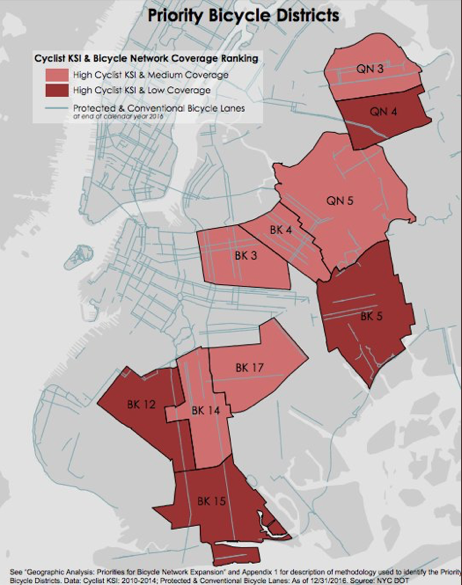 21
15/06/2018
Influencia del preprocesado y preparación de datos: 
tipo de datos entrenamiento y test (% correcto)
Variación en el tipo de un atributo (tipo de la variable “día”)
A partir de hiperparámetros y clasificador óptimos
Dataset para la predicción
Impacto de preparación y preprocesado de datos
22
15/06/2018
Modelos: clasificación (F measure y AUC ROC media ponderada)
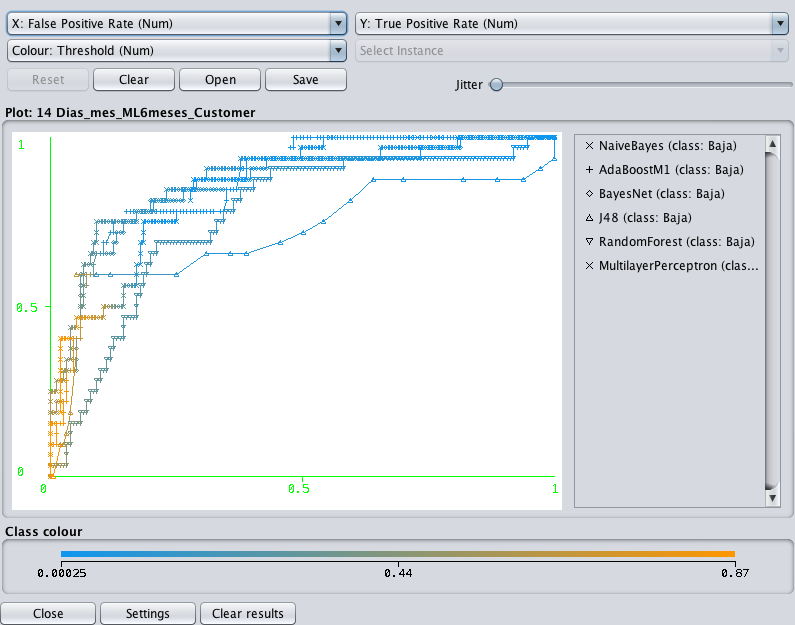 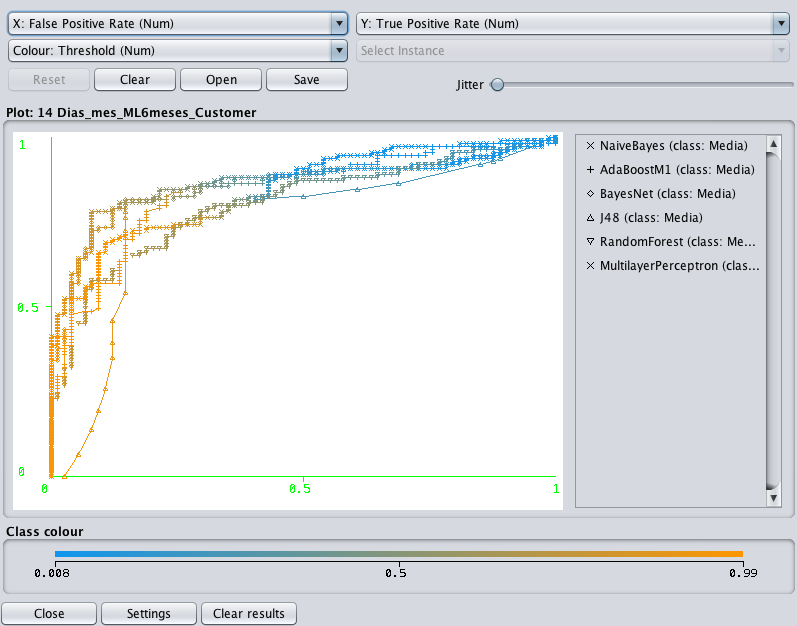 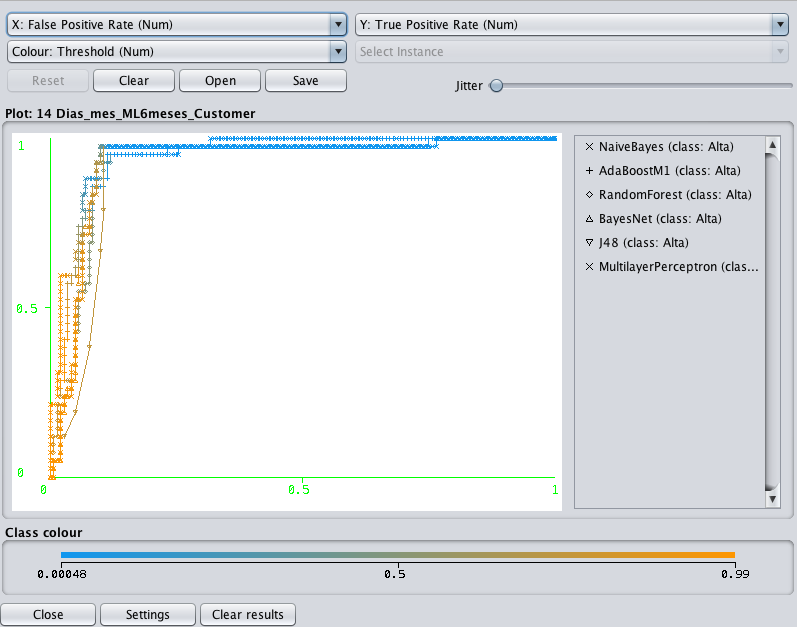 23
15/06/2018
Modelos: clasificación. AUC ROC demanda Baja
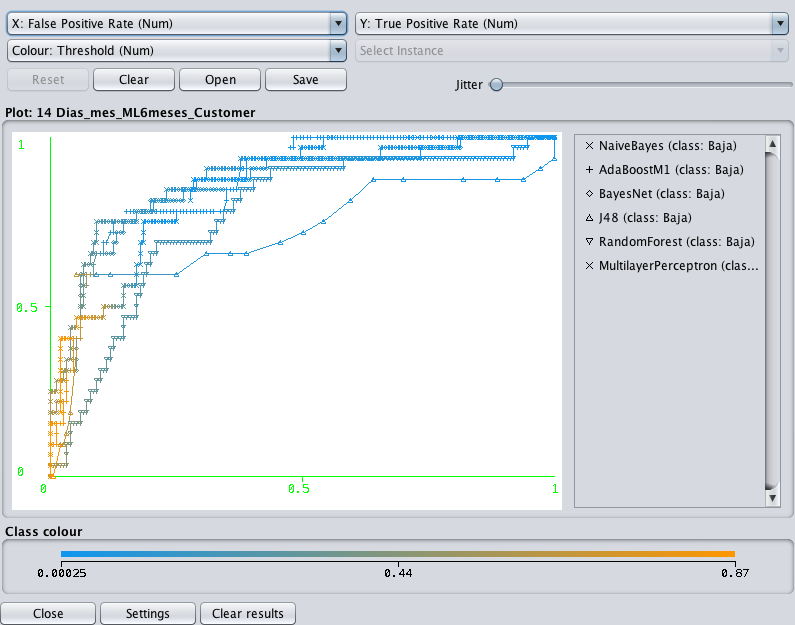 24
15/06/2018
Modelos: clasificación. AUC ROC demanda Media
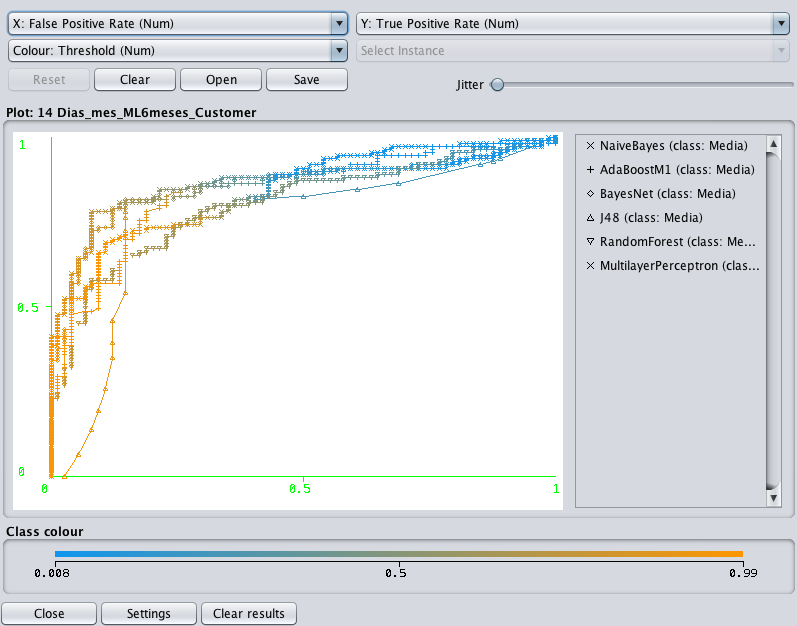 25
15/06/2018
Modelos: clasificación. AUC ROC demanda Alta
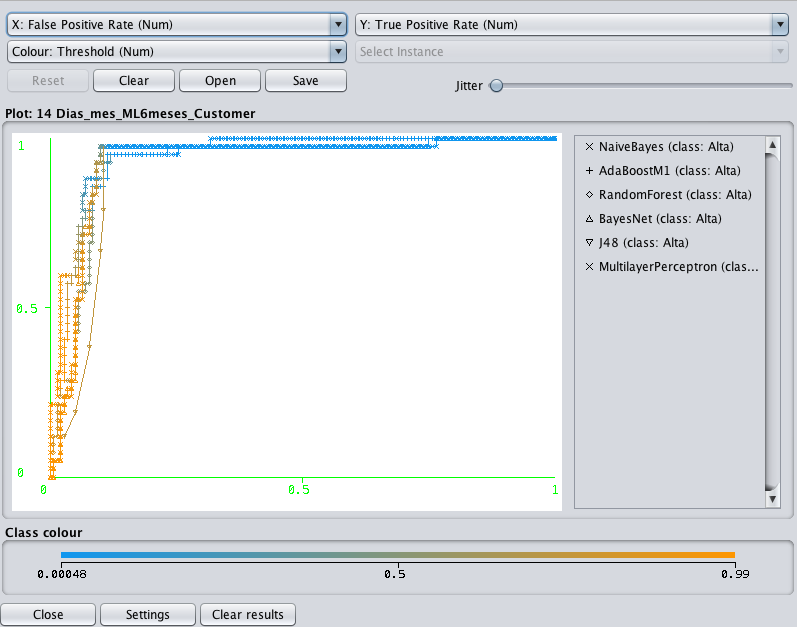 26
15/06/2018
Predicción de los modelos sobre nuevos datos
1.380.110 observaciones en un mes (julio 2016) agrupadas por día en:
31 observaciones, y 6 variables
No existieron días con etiqueta “Lluvia ocasional” para el atributo tipo_clima_dia
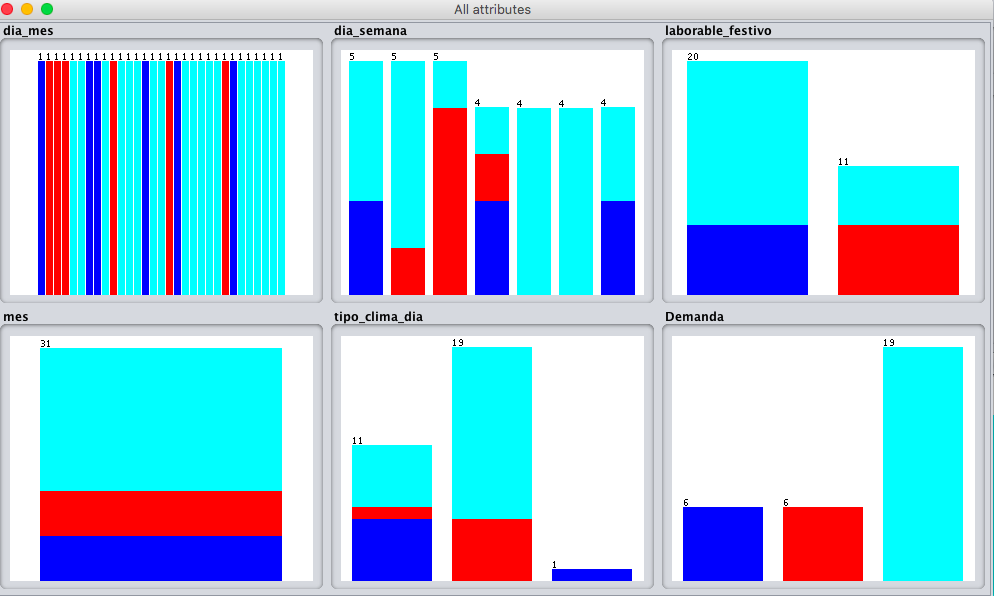 27
15/06/2018
Conclusiones
28
15/06/2018
Conclusiones (I)
29
15/06/2018
Conclusiones (II)
Importancia de incorporar el proceso y la metodología de la Ciencia de Datos dentro de la propia organización pública, para el alineamiento con los objetivos organizacionales

Necesaria orientación al dato para el avance hacia Smart Government

Los resultados podrían ser útiles para la toma de decisiones en cuanto 
Planificar la potenciación del uso de zonas específicas con nuevas rutas
Incorporar estaciones en zonas donde antes no existían
Reducir la presencia de las mismas donde su uso es muy bajo 
Utilizar puntos de información en lugares de preferencia

Estrategia para favorecer de un modo selectivo una mayor afluencia de usuarios a determinadas zonas. 

Importancia de que las Administraciones Públicas incorporen una estrategia de apertura de datos transversal, siguiendo unos estándares y requisitos mínimos, que permitan aprovechar adecuadamente los datos.
@estratic
carlosjg@uoc.edu
www.estratic.com
www.linkedin.com/in/carlosejimenez